Name: Jaishri Dihingia
Passing Year: 2022

Address: Vill: Chinai-Gohain Gaon, 
P.O: Ghilamara, 
Dist.: Lakhimpur, 
787053
Email-id: jaishridihingia@gmail.com
Contact No.:6002578932

Current Status:Preparing for Govt. Exam
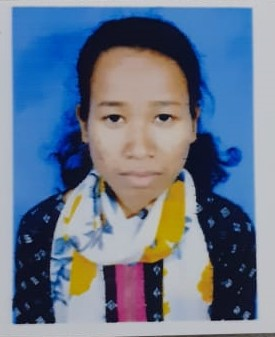 Name: Hirakjyoti Gogoi
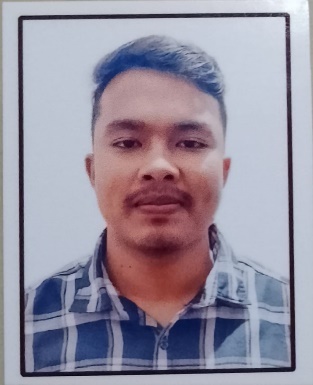 Passing Year: 2022
Address:Vill: Khalihamari, P.O.: Khalihamari
Dist. Dhemaji, 787053
Email-id: babugogoi316@gmail.com
Contact No.: 9707671262
Current Status: Govt. Job under P.N.R.D,
Abhayapuri Div., Bongaigaon